Repeat it!
[ɜ:] -
first
[ɔ:] -
all
[i:] -
seem,
Queen,
mean
[i] -
pillar
[ɑ:] -
example
[ʌ] -
just
[ai] -
right
[iə] -
appear
[əʊ] -
throne
over,
[æ] -
that
[θ] -
everything,
thing,
throne
[ð] -
the,
that,
there,
they
Where will we go today?
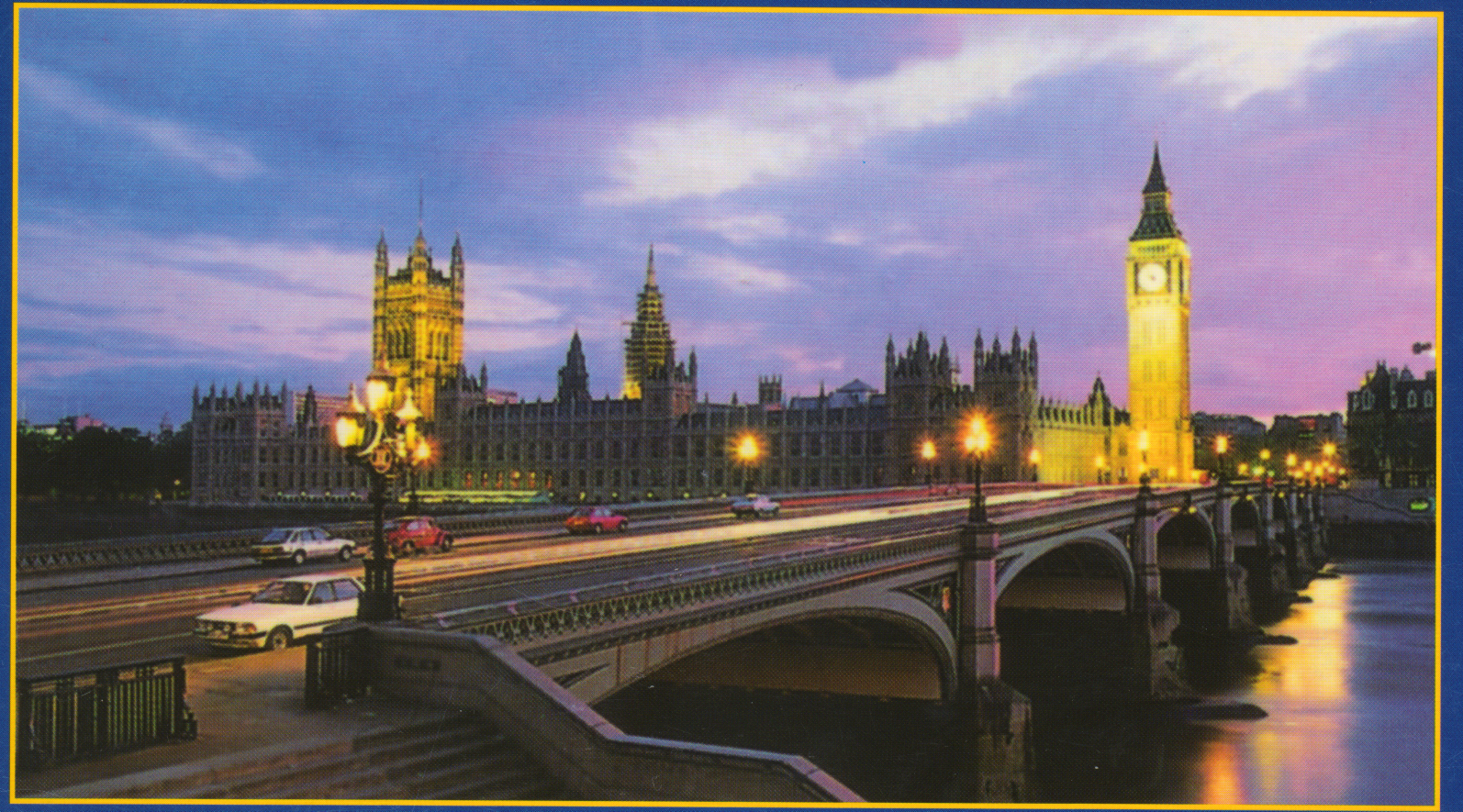 Which of the pieces of street furniture of London are Robert and Julia talking about?
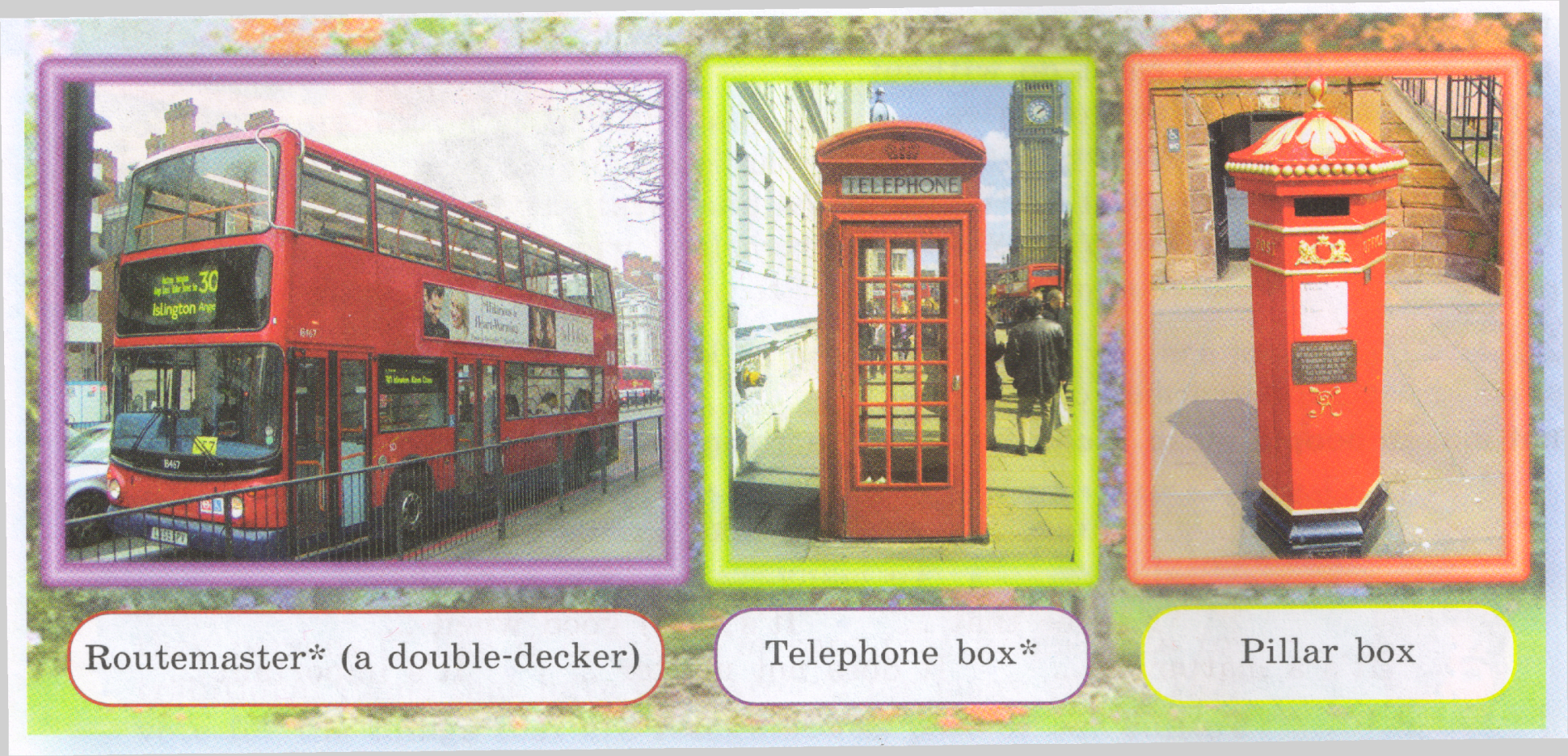 Translate these words!
a pillar box
   on the box
   a letter
   to send a letter
   to appear
   to look at
Answer the questions!
When did the first pillar boxes appeared?
What do the  letter VR on the box mean?
How many boxes are there in London?
Saying that you approve
I`m all for it!
Yes, it seems just fine.
That`s very good.
Read the conversation!
What would you like 
to see first, Julia?
I`d like to look 
around here.
I`m all for it! 
Why don`t we have
a look at a pillar box,
for example?
Yes, it seems just fine.
The first pillar boxes 
appeared 1853. The 
Letters VR on the box
mean Victoria Regina. 
There are over 
1000, 000 pillar boxes.
That`s very good!
Complete the conversation!
What would you like 
to see first, Julia?
...
I`m all for it! 
Why don`t we have
a look at a pillar box,
for example?
...
The first pillar boxes 
appeared 1853. The 
Letters VR on the box
mean Victoria Regina. 
There are over 
1000, 000 pillar boxes.
..!
Complete  the conversation!
..?
I`d like to look 
around here.
..!
..?
Yes, it seems just fine.
...  
... 
...
That`s very good!
Complete  the conversation!
..?
...
..!
..?
...
...  
... 
...
..!
Act this conversation  out!
Спроси.
Ответь.
Вырази одобрение!
Предложи.
Вырази одобрение.
Сообщи.
Вырази одобрение.